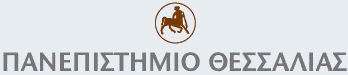 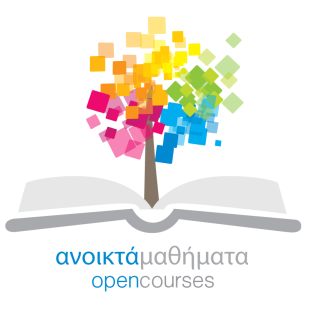 Διαπολιτισμική Εκπαίδευση – Θεωρία και Πράξη
Ενότητα 2: Πολυπολιτισμικότητα – Εθνοτικότητα – Διαπολιτισμικότητα. Θεωρητικές προσεγγίσεις και προβληματισμοί

Διδάσκων: Χρήστος Γκόβαρης
Τμήμα: Παιδαγωγικό Δημοτικής Εκπαίδευσης
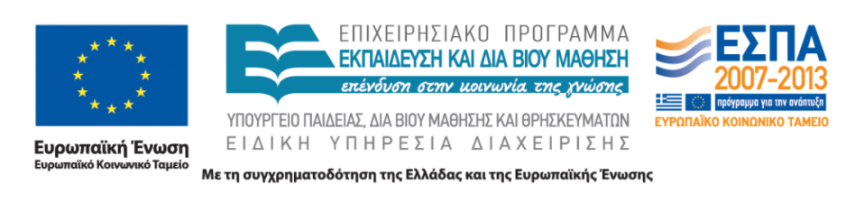 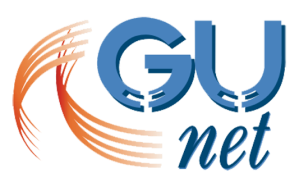 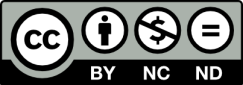 1
Άδειες Χρήσης
Το παρόν εκπαιδευτικό υλικό υπόκειται σε άδειες χρήσης Creative Commons. 
Για εκπαιδευτικό υλικό, όπως εικόνες, που υπόκειται σε άλλου τύπου άδειας χρήσης, η άδεια χρήσης αναφέρεται ρητώς.
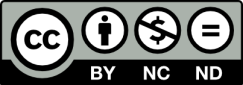 2
Χρηματοδότηση
Το παρόν εκπαιδευτικό υλικό έχει αναπτυχθεί στα πλαίσια του εκπαιδευτικού έργου του διδάσκοντα.
Το έργο «Ανοικτά Ακαδημαϊκά Μαθήματα στο Πανεπιστήμιο Θεσσαλίας» έχει χρηματοδοτήσει μόνο τη αναδιαμόρφωση του εκπαιδευτικού υλικού. 
Το έργο υλοποιείται στο πλαίσιο του Επιχειρησιακού Προγράμματος «Εκπαίδευση και Δια Βίου Μάθηση» και συγχρηματοδοτείται από την Ευρωπαϊκή Ένωση (Ευρωπαϊκό Κοινωνικό Ταμείο) και από εθνικούς πόρους.
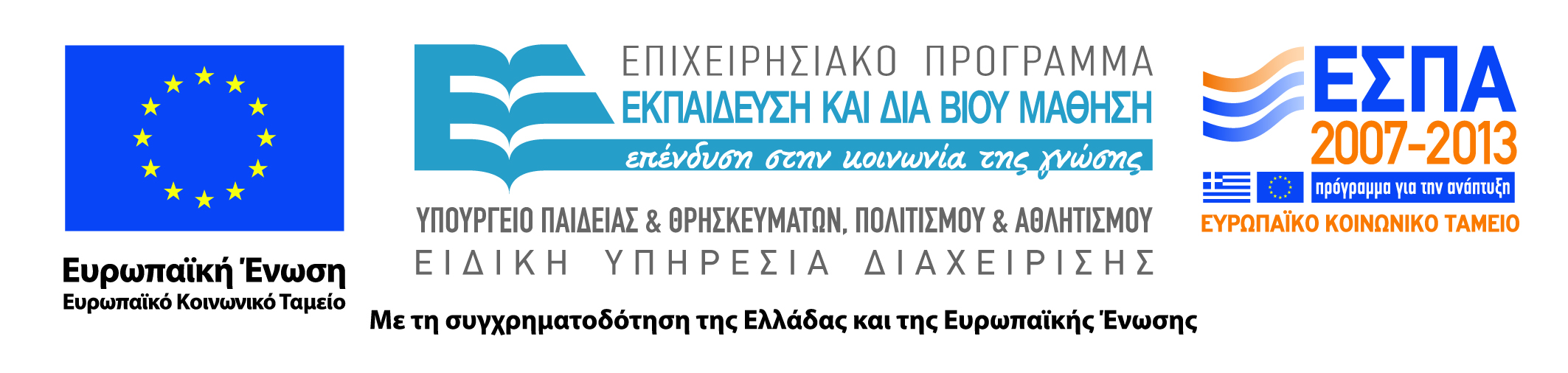 3
Η κανονιστική προσέγγιση της Πολυπολιτισμικότητας
Ο «συνεργατικός πολυπολιτισμός» (Cooperative multiculturalism)
Εθνοπλουραλιστική εκδοχή της πολυπολιτισμικότητας
Οι πολιτισμικές ομάδες αναγνωρίζονται τυπικά ως ισότιμες και συνυπάρχουν δίπλα-δίπλα
Οι πολιτισμοί ορίζονται ως κλειστές, ουσιοκρατικού χαρακτήρα, ενότητες
Ο παραδοσιακός πολυπολιτισμός
Salad bowl μοντέλο

Οι πολιτισμοί παραμένουν διακριτοί, συνδέονται όμως μεταξύ τους με μια κοινή ιδέα
Ο φιλελεύθερος πολυπολιτισμός
Έμφαση στο άτομο και όχι στην ομάδα (ατομικά vs. συλλογικά δικαιώματα)

Διαχωρισμός μεταξύ ιδιωτικής και δημόσιας σφαίρας (πλουραλισμός αξιών στην ιδιωτική σφαίρα, κοινές αξίες στη δημόσια σφαίρα)

Προσανατολισμός σε οικουμενικές αξίες (π.χ. ανθρώπινα δικαιώματα)
Αριστερός-φιλελεύθερος πολυπολιτισμός
Υποστηρίζει τις πολιτικές ταυτότητας

Υποστηρίζει πολιτικές θετικού στιγματισμού 

Υποστηρίζει τα συλλογικά πολιτισμικά δικαιώματα των μειονοτήτων (συνταγματική κατοχύρωση)
Ο κριτικός-αναστοχαστικός πολυπολιτισμός
Η πολυπολιτισμικότητα ορίζεται ως έκφραση αντίστασης ενάντια στην κυρίαρχη κουλτούρα

Επικρίνονται οι αντιλήψεις περί ομοιογενών πολιτισμών και αυθεντικών ταυτοτήτων

Αποδίδεται ιδιαίτερη σημασία στον υβριδικό χαρακτήρα των ταυτοτήτων
Α. Θεωρητικές προσεγγίσεις και  προβληματισμοί
Πολυπολιτισμικότητα : η κυριαρχία των κατηγοριών του «πολιτισμού» και της «εθνότητας». 

Παράδειγμα: Οι «εθνοπολιτισμικές διαφορές» ως βασικό ερμηνευτικό σχήμα των κοινωνικών σχέσεων μεταξύ των διαφορετικών ομάδων.
Α. Θεωρητικές προσεγγίσεις και  προβληματισμοί
Πολυπολιτισμική κοινωνία: 
εθνοπολιτισμικές διαφορές και διαφοροποιήσεις ως «μια ανθρωπολογική σταθερά» (;)
ή ιδεολογικά φορτισμένη  δυνατότητα περιγραφής και κατασκευής της πολιτισμικής ομοιογένειας των κοινωνιών και των μελών τους» (Radtke 1999);
Α. Θεωρητικές προσεγγίσεις και προβληματισμοί
Από τη σκοπιά του Κοινωνικού Κονστρουκτιβισμού:  
η έννοια της πολυπολιτισμικότητας έχει αντικαταστήσει άλλες παλιότερες έννοιες ανάλυσης της κοινωνικής πραγματικότητας (π.χ. «ταξική κοινωνία).
Α. Θεωρητικές προσεγγίσεις και προβληματισμοί
Συζήτηση περί πολυπολιτισμού:  αλλαγές στον τρόπο αντίληψης και κωδικοποίησης προβλημάτων στα πεδία δράσης μιας σειράς κοινωνικών επαγγελμάτων τα οποία καλούνται να διαχειριστούν κατεξοχήν πολιτικά προβλήματα (π.χ. μετανάστευση).
Α1. Κατηγοριοποίηση του Radtke (1999)
1.«Προγραμματικός–παιδαγωγικός πολυπολιτισμός»: 
(Παρ)Ερμηνεύει ιδεολογικά τις δομικές αντιφάσεις και τις κοινωνικές ανισότητες και  τις παρουσιάζει ως πολιτισμικές συγκρούσεις και πολιτισμικές διαφορές, οι οποίες μπορούν να διευθετηθούν στο χώρο της εκπαίδευσης.
Παιδαγωγικοποίηση πολιτικών ζητημάτων
2. «Φολκλορικός-κυνικός πολυπολιτισμός»: Ο «ξένος» εξιδανικεύεται και προσεγγίζεται ως αντικείμενο «απόλαυσης» και «πολιτισμικού εμπλουτισμού».
3.«Λειτουργικός-δημογραφικός πολυπολιτισμός»: 

Εκφράζονται κυρίως δημογραφικοί προβληματισμοί. 
	Η ελεγχόμενη μετανάστευση 	παρουσιάζεται ως κοινωνικοπολιτική 	αναγκαιότητα.
4. «Αντιδραστικός-φονταμενταλιστικός πολυπολιτισμός»: 
Προγράμματα που προωθούν την ιδέα επανασύνδεσης των μεταναστών με τις «πολιτισμικές τους ρίζες» με απώτερο στόχο, βέβαια, τη νομιμοποίηση προγραμμάτων επαναπατρισμού των μεταναστών.
Περαιτέρω κριτικές επισημάνσεις
Κίνδυνος διολίσθησης της Διαπολιτισμικής Παιδαγωγικής προς την κατεύθυνση του «κουλτουραλισμού». 

 	Εάν ορίσουμε το ρατσισμό ως “ιδεολογική 	διαδικασία αναπαράστασης των κοινωνικών α	ντιφάσεων ως φυσικών νόμων τότε ο 	«κουλτουραλισμός» ενισχύει, στο πλαίσιο των 	υπαρκτών κοινωνικών ανισοτήτων, τα 	φαινόμενα ρατσισμού” (Hall 1980, 50).
Α2. Κουλτουραλισμός και Πολιτισμικός ρατσισμός
Πολιτισμικές διαφορές:  
	χρησιμοποιούνται για να στηρίξουν θέσεις οι οποίες προβάλλουν ως ουτοπία την ισότιμη επικοινωνία μεταξύ των πολιτισμών 
υποστηρίζεται έτσι μια πολιτική διαχωρισμού των πολιτισμικών ομάδων .
Κουλτουραλισμός και αναπαραγωγή κοινωνικών ανισοτήτων
Πολιτισμικές διαφορές ως ιδεολόγημα νομιμοποίησης των κοινωνικών ανισοτήτων στις σύγχρονες πολυπολιτισμικές κοινωνίες. 

Παράδειγμα: διαφορές στις σχολικές επιδόσεις.
Κουλτουραλισμός:  συνέπειες για την κατανόηση του πολιτισμού  των μεταναστών
ο πολιτισμός των μεταναστών δεν αναλύεται σε σχέση με τις υπαρκτές κοινωνικές συνθήκες διαβίωσής τους, 
η κοινωνικά διαμεσολαβημένη πολιτισμική τους δράση παραμένει άγνωστη, 
επικρατούν οι στερεοτυπικές αναπαραστάσεις των μελών της κυρίαρχης ομάδας.
Ζητήματα προς διερεύνηση:
Σχέση μεταξύ εθνοπολιτισμικής εκδοχής Διαπολιτισμικής Εκπαίδευσης και αναπαραγωγής στατικών και στερεοτυπικών αναπαραστάσεων περί «πολιτισμικών διαφορών». 
Υπό ποιες προϋποθέσεις θα αποδεχτούμε τις έννοιες «εθνοτική ομάδα», «εθνότητα» και «πολιτισμός» ως κατηγορίες κωδικοποίησης και ανάλυσης του πολυπολιτισμού και των σχέσεων μεταξύ πλειοψηφίας και μειονοτήτων;
Α3. Διαδικασίες εθνοτικής διαφοροποίησης
Επηρεάζουν :
τη συγκρότηση των συλλογικών ταυτοτήτων των μεταναστών
τη διαμόρφωση των στάσεων των γηγενών μαθητών απέναντι στους μετανάστες και την πολυπολιτισμικότητα (εθνοτικά στερεότυπα και προκαταλήψεις).
Η έννοια της εθνοτικότητας (ethnicity)
Aποκτά σημασία στις κοινωνικές επιστήμες από τη δεκαετία του 1960 και μετέπειτα.
Θεωρίες περί κοινωνικού μοντερνισμού: 
οι μοντέρνες κοινωνίες δεν προϋποθέτουν για την αναπαραγωγή τους ένα συγκεκριμένο εθνοπολιτισμικό πλαίσιο.
λειτουργική διαφοροποίηση των μοντέρνων κοινωνιών και αποδυνάμωση της σημασίας των εθν(οτ)ικών διαφορών και οι εθν(οτ)ικών ταυτοτήτων 
στη θέση των πολιτισμικών δεσμών θα επικρατήσουν επικοινωνιακές διαδικασίες διασφάλισης της κοινωνικής συνοχής (δίκαιο, δημοσιότητα, πολιτικός λόγος).
[Speaker Notes: Eξ΄ αιτίας της κυριαρχίας κανονιστικών θεωριών περί μοντερνισμού στον επιστημονικό λόγο - δεν αποδιδόταν καμιά ιδιαίτερη έμφαση στην εθνική προέλευση των μεταναστών με τη σημασία του παράγοντα που  μπορούσε να επηρεάσει την πορεία ένταξής του στην κοινωνία υποδοχής και ειδικότερα την πολιτισμική του αυτοαντίληψη]
Από τη σκοπιά ενός σύγχρονου κοινωνιολόγου - Οι θέσεις του Esser
Εθνοτικό φαινόμενο: 
«υπόλοιπο» μιας παραδοσιακής μορφής συγκρότησης κοινότητας
αντίκειται στις δομές και στην κουλτούρα οργάνωσης των κοινωνικών σχέσεων στις μοντέρνες κοινωνίες.
Η επιστημονική αποδοχή της εθνοτικότητας
Αμφισβήτηση της  θέσης περί «ανορθολογισμού» του εθνοτικού φαινομένου (ethnic revival στις Η.Π.Α). 
Εθνοτικό φαινόμενο: συναισθηματική αξίας της εθν(οτ)ικής καταγωγής για τη συλλογική ταυτότητα των μεταναστευτικών ομάδων.
Η σημασία της εθνοτικότητας
Η διαλεκτική του μοντερνισμού ως εξήγηση:

Η διαρκής αποστασιοποίηση από τις παραδόσεις προκαλεί συναισθήματα αποξένωσης
Το πρόβλημα:
στατικός ορισμός της πολυπολιτισμικής κοινωνίας. 
Ορίζεται ως σύνολο απόλυτα διακριτών, κλειστών και ομοιογενών εθνοπολιτισμικών ομάδων.
Εννοιολογήσεις της εθνοτικότητας
Ουσιοκρατική

Κοινωνιοβιολογική 

Κονστρουκτιβιστική (Khan-Svik 2010)
Ουσιοκρατική
Εθνότητα: μια «αρχέτυπη» (primordial) και οικουμενική μορφή ομαδικών δεσμών (ιστορία, γλώσσα και πολιτισμός).
 
Πολιτισμός: αποτελεί την «ουσία» κάθε εθνοτικής ομάδας.
Κοινωνιοβιολογική
Πολιτισμικός και βιολογικός ντετερμινισμός της συμπεριφοράς των κοινωνικών ομάδων (Lentz 1995). 

Εθνότητα: ταυτότητα των ιδιαίτερων βιολογικών γνωρισμάτων μιας κοινωνικής ομάδας (έννοια της φυλής στο 19ο αιώνα).
Κριτική
Δεν λαμβάνεται υπόψη η κοινωνική διάσταση της δράσης των υποκειμένων. 

Δεν λαμβάνονται υπόψη οι πραγματικές αιτίες των διαδικασιών εθν(οτ)ικής διαφοροποίησης στις κοινωνίες υποδοχής μεταναστών.
Κονστρουκτιβιστική προσέγγιση
Εθνoτικότητα: αποτέλεσμα ατομικών και συλλογικών διαπραγματεύσεων. 

Το ενδιαφέρον εστιάζεται στο σύνολο εκείνων των κοινωνικών πρακτικών που οδηγούν στη χάραξη συνόρων μεταξύ των κοινωνικών ομάδων.
[Speaker Notes: Ο προσδιορισμός της εθνότητας ως κοινωνικής κατασκευής, δε σημαίνει ότι αυτή δεν έχει πραγματικές διαστάσεις και επιπτώσεις. Τουναντίον, οι κοινωνικές κατασκευές επηρεάζουν ριζικά τις κοινωνικές σχέσεις, επειδή εκλαμβάνονται από τα υποκείμενα ως «αντικειμενική πραγματικότητα» (Luckmann & Berger 1991, 56).]
Ορισμός του Weber (1956)
Εθνότητα: ορίζεται ως αποτέλεσμα της «υποκειμενικής πίστης στην κοινή καταγωγή» μιας ομάδας ατόμων με ομοιότητες στο έθος και στην βιογραφική εξέλιξη (εμπειρίες μετανάστευσης ή αποικιοκρατίας).
Ορισμός του Barth (1969)
Ο εθνοτικός αυτοπροσδιορισμός μιας ομάδας έχει σχετικό και περιστασιακό χαρακτήρα. 
Η εθνοτική συνείδηση διαμορφώνεται στα πλαίσια της αλληλεπίδρασης με μια άλλη εθνοτική ομάδα η οποία ορίζεται ως απόλυτα διαφορετική.
Η εθνοτικότητα μπορεί να σημαίνει μια πολιτισμική ή θρησκευτική στάση ή ένα πρότυπο προσανατολισμού, ένα μοντέλο ταυτότητας ή ακόμα και την ερμηνεία του τι είναι κοινωνία.
Ερώτημα:
Πως κατασκευάζονται οι εθνοτικές ομάδες στις κοινωνίες υποδοχής και με ποια σκοπιμότητα;
Α4. Διαδικασία εθνοτικοποίησης
Εθνοτικοποίηση: αποτέλεσμα της ερμηνείας των κοινωνικών και οικονομικών διαφορών που χαρακτηρίζουν τις ομάδες ως διαφορών που οφείλονται στις πολιτισμικά ή βιολογικά προσδιορισμένες ιδιαιτερότητες της καταγωγής τους.
Εθνοτικοποίηση
Στρατηγική εξασφάλισης δυνατοτήτων πρακτικής και συμβολικής πρόσβασης σε κοινωνικούς πόρους (Dittrich & Radtke, 1991). 
Αποτέλεσμα: η διάκριση οδηγεί στο στιγματισμό και στον αποκλεισμό από συγκεκριμένα κοινωνικά αγαθά.
Εθνοτικοποίηση
Εθνότητα: κριτήριο μονοπωλιακής διαχείρησης κοινωνικών πόρων. 

Ακυρώνεται σε μεγάλο βαθμό η έννοια του πολίτη.
Αυτοεθνοτικοποίηση»: Η σημασία της εθν(οτ)ικής	καταγωγής για τους μετανάστες
Σύμφωνα με το Δαμανάκης (2007):  
α) η «εθνοτική καταγωγή λειτουργεί εμπλουτιστικά» 
β) η «εθνοτικότητα λειτουργεί αντισταθμιστικά» 
διακρίσεις και ανισότητες εναντίον των μεταναστών.
Α5. Ιδιαίτερη σημασία έχει για τη Διαπολιτισμική Εκπαίδευση:
Πώς βιώνουν και νοηματοδοτούν τις διαδικασίες εθνοτικοποίησης και αυτό-εθνοτικοποίησης οι μαθητές από οικογένειες μεταναστών;
Α5. Ιδιαίτερη σημασία για τη Διαπολιτισμική Εκπαίδευση:
Ο πολιτισμός των μεταναστών διαφέρει τόσο από τον «πολιτισμό της χώρας καταγωγής» όσο και από τον «πολιτισμό της χώρας υποδοχής». 
Η σημασία της χώρας προέλευσης και της εθνοτικής ομάδας αλλάζει από γενιά σε γενιά μεταναστών.
Α5. Ιδιαίτερη σημασία για τη Διαπολιτισμική Εκπαίδευση
•	Αγνόηση των διαδικασιών εθνοτικοποίησης και αυτοεθνοτικοποίησης (;) 
•	Υποστήριξη της εθνότητας στα πλαίσια μιας «πολιτικής της  αναγνώρισης» κοινοτιστικής εκδοχής (;)
•	Σταδιακή αποδόμηση της εθνοτικών διαφοροποιήσεων στη βάση μιας πολιτικής κοινωνικής και οικονομικής ένταξης των μεταναστών (;)
Α5. Ιδιαίτερη σημασία για τη Διαπολιτισμική Εκπαίδευση:
Συνειδητοποίηση των διαδικασιών συγκρότησης και του ρόλου των συλλογικών ταυτοτήτων στις διαδικασίες κοινωνικής ένταξης και αποκλεισμού. 
Διερεύνηση των κοινωνικών μηχανισμών και των ιδεολογιών που στηρίζουν τις διαδικασίες χάραξης συνόρων μεταξύ των ομάδων
Ανίχνευση των δυνατοτήτων αποδόμησης του αποκλειστικού χαρακτήρα των συλλογικών ταυτοτήτων.
Τέλος Ενότητας
Επεξεργασία: Μεταξιώτης Γιώργος
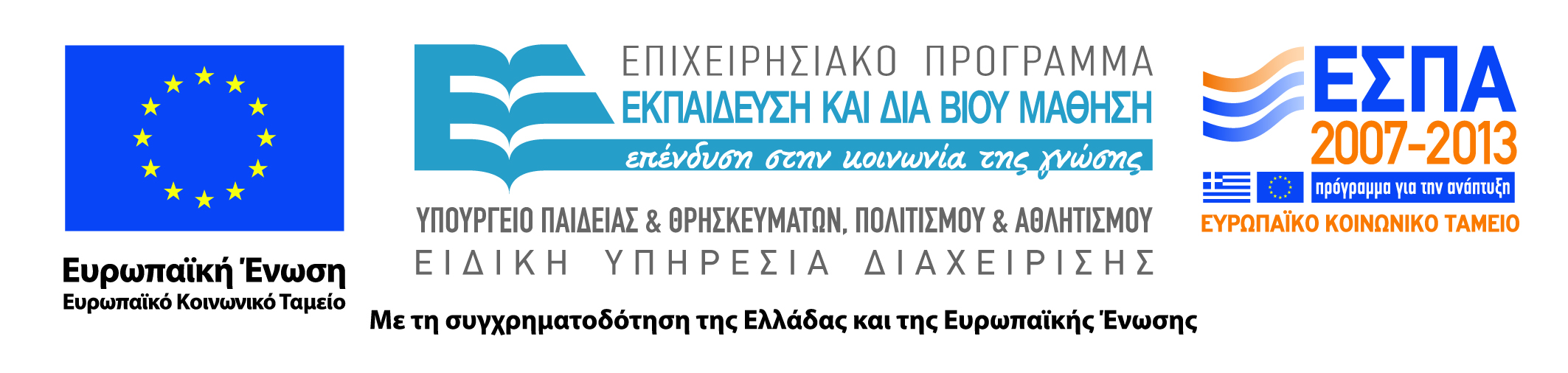 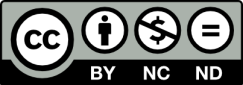